Grūtnieču prioritārās aprūpes nodrošināšanas kārtību
Linda Celmiņa-Ķeze 
Nacionālā veselības dienesta
Ambulatoro pakalpojumu nodaļas 
veselības aprūpes pakalpojumu projektu vadītāja
Ar 2024. gada 1. janvāri
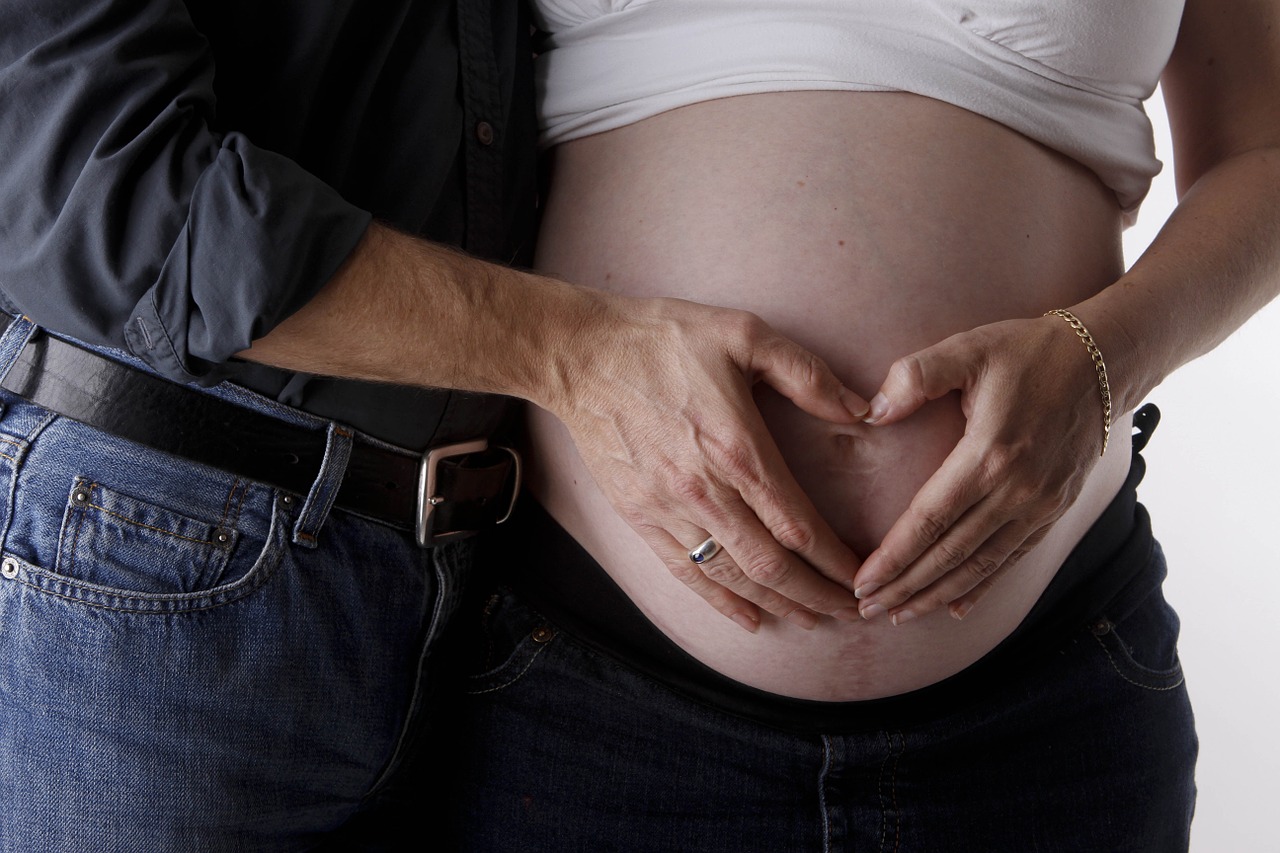 Mērķis: uzlabot veselības aprūpes pakalpojumu pieejamību sievietēm ar augsta riska grūtniecību.
2
Ar 2024. gada 1. janvāri
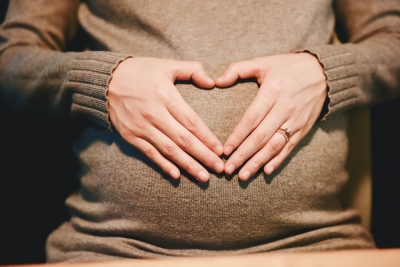 3
Grūtnieču prioritārās aprūpes nodrošināšanas kārtība
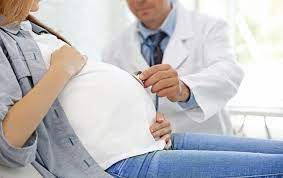 4
Grūtnieču prioritārās aprūpes nodrošināšanas kārtība
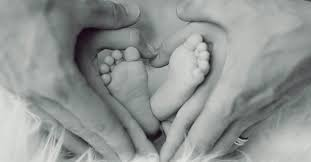 5
Paldies par uzmanību!
Nacionālais veselības dienests
Cēsu iela 31 k-3 (6.ieeja, 2., 3. un 4.stāvs)
Rīga, Latvija, LV-1012
Tālrunis: 67043700
E-pasts: nvd@vmnvd.gov.lv 
Mājas lapa: www.vmnvd.gov.lv
Twitter: www.twitter.com/vmnvd